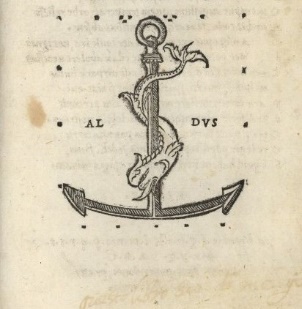 1502
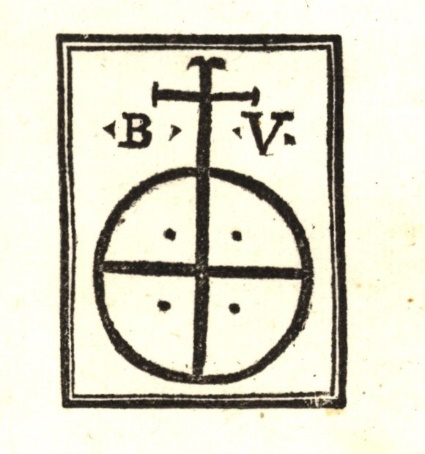 1500
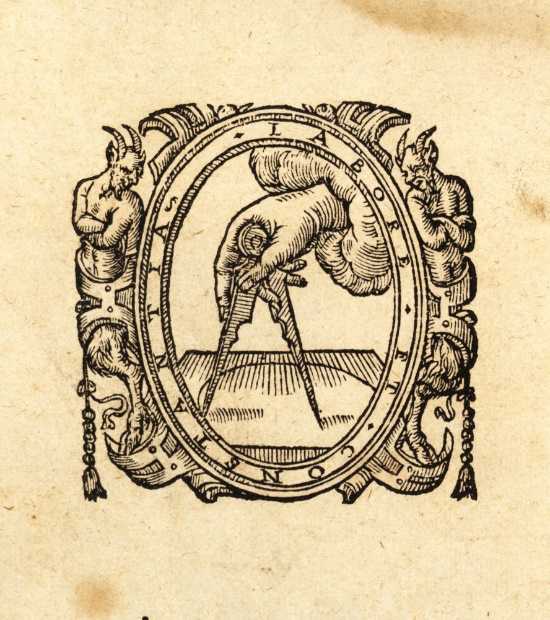 1582
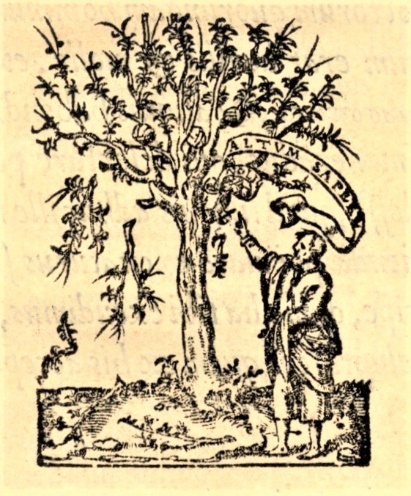 1556
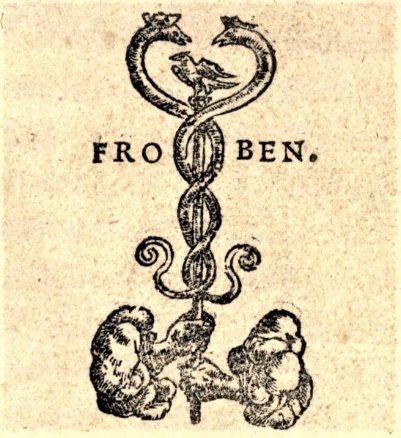 1543
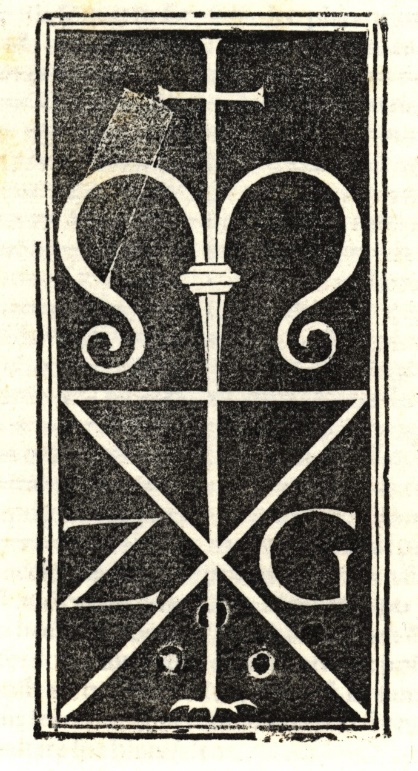 1497
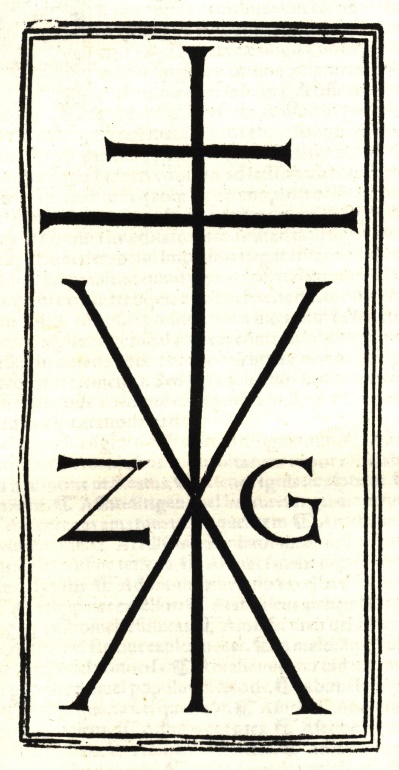 1497
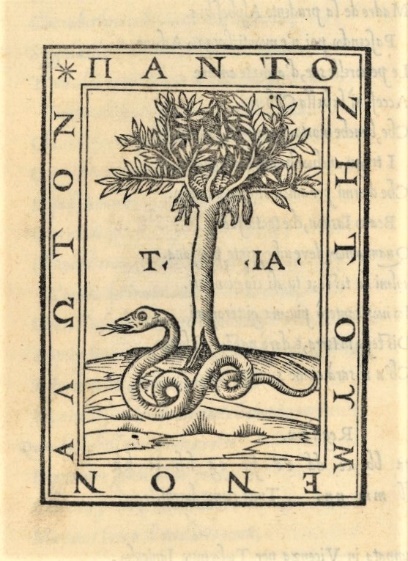 1529
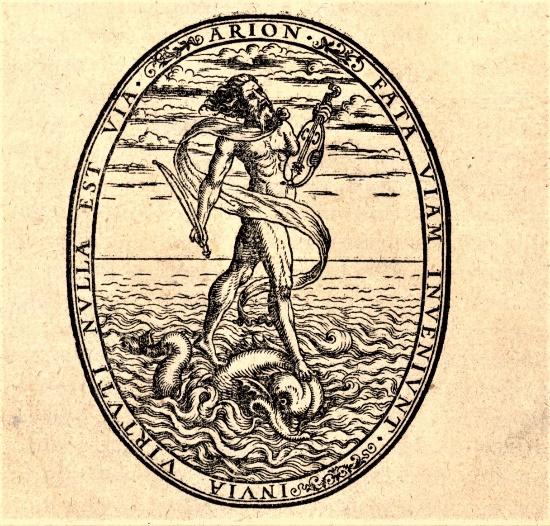 1568
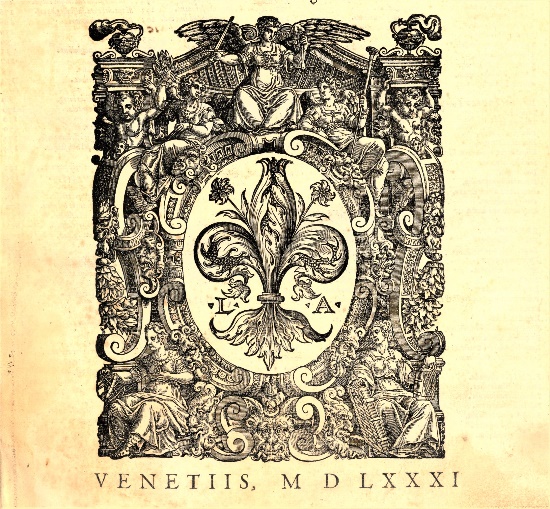 1580
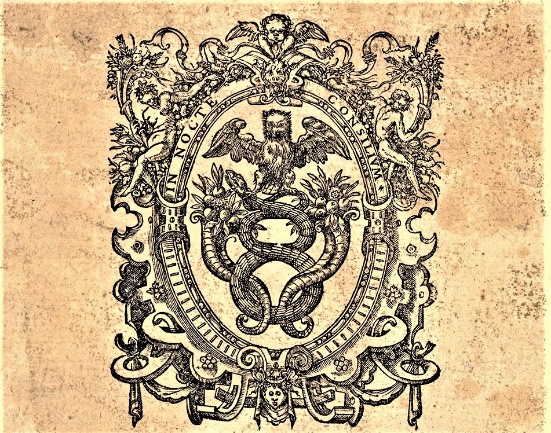 1621
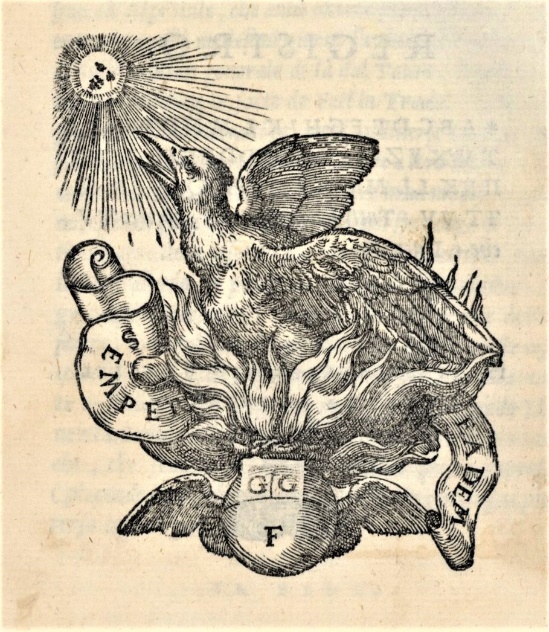 1550
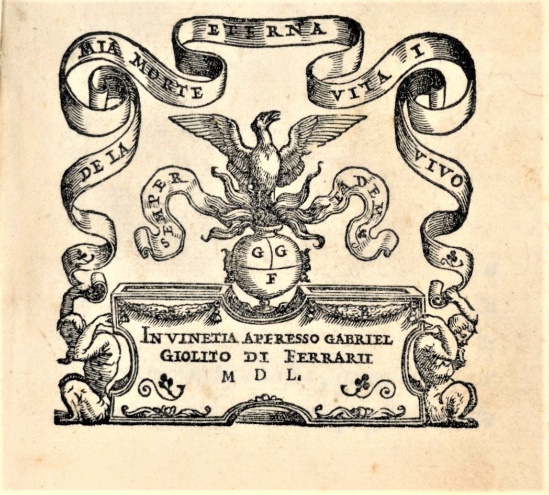 1550
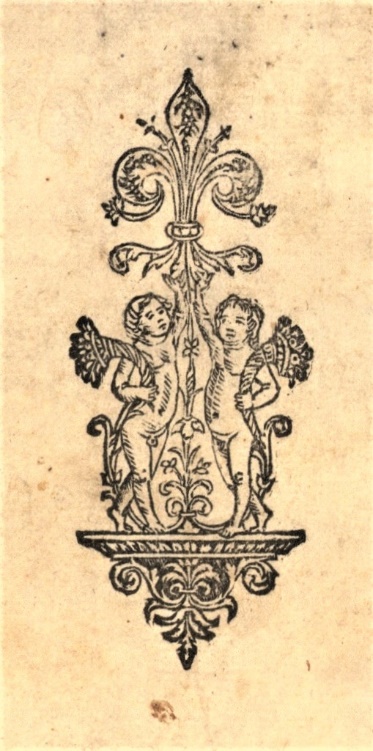 1517
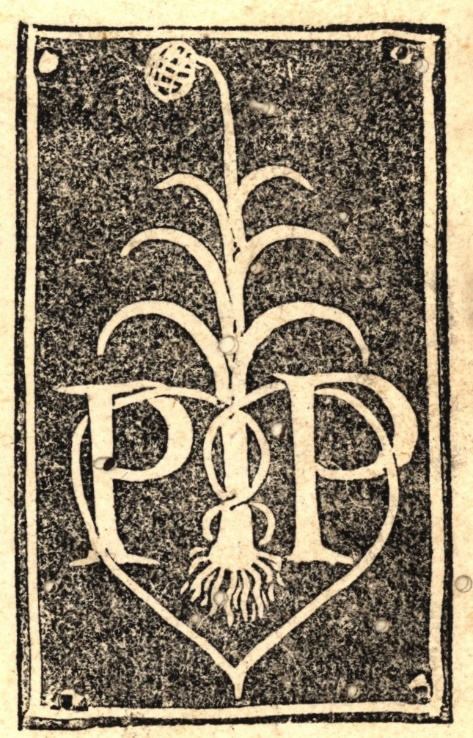 1516